CẬP NHẬT GÂY MÊ HỒI SỨC NHI KHOA
Dr. Balvindar Kaur
Consultant Anaesthetist Royal Childrens Hospital Melbourne
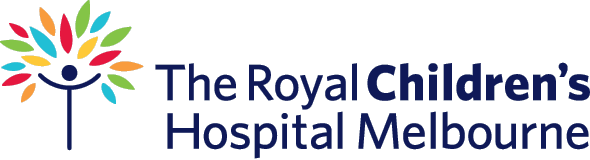 GIÔÙI THIEÄU
Caùm ôn VCA
BV nhi khoa hoaøng gia naêm 2016 :
Beänh vieän noåi tieáng veà beänh aùn ñieän töû töø 29 thaùng 4 naêm 2016
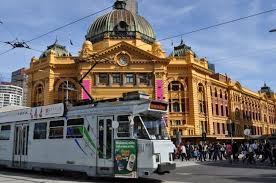 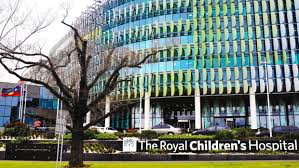 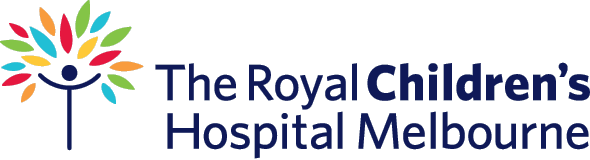 [Speaker Notes: Good afternoon everyone,
thank you for inviting me to present today
my name is Bal - I am a consultant anaesthetist from the Royal Childrens Hospital in Melbourne
Melbourne is a city of 4.9 million people and here is RCH- a hospital that performs an average of 10000 operations /year
in 2016 we have introduced a hospital wide electronic medical record (EPIC) which has been an overall success to date]
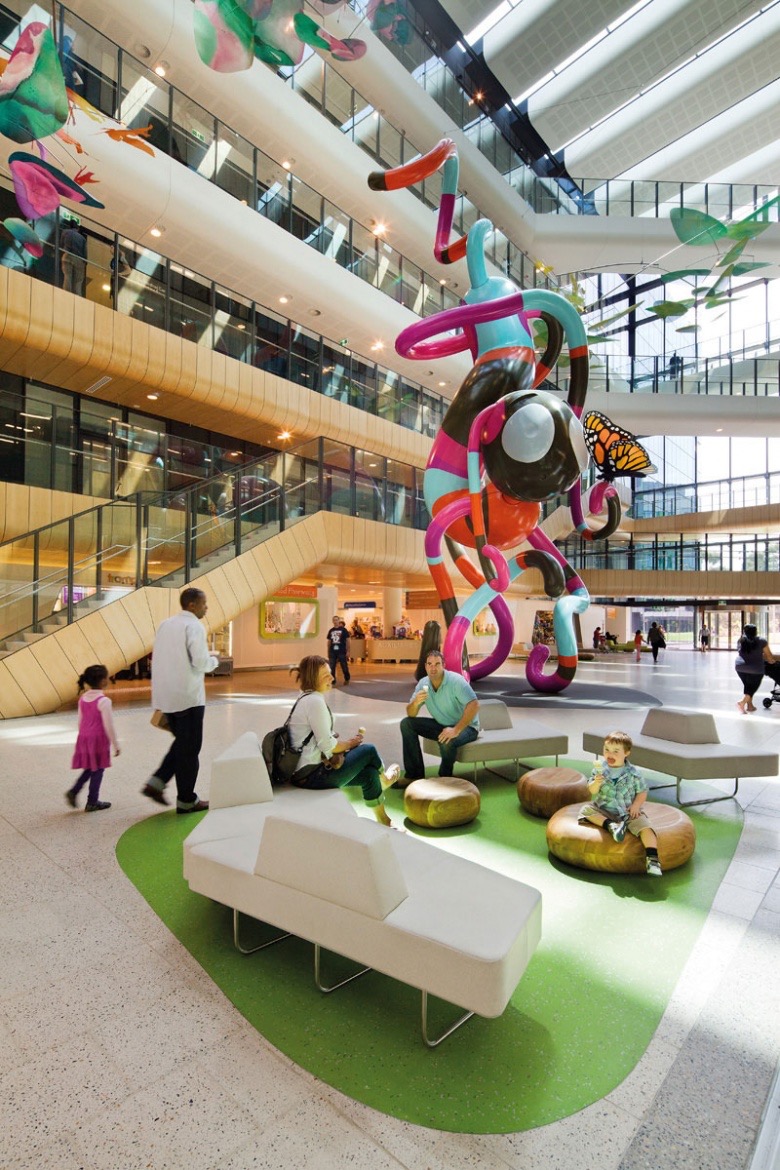 [Speaker Notes: Heres a view of the main entrance foyer]
CAÙI GÌ MÔÙI ?
Ñöôøng thôû ôû treû em
Nhieãm ñoäc thaàn kinh
Ñieàu trò ñau
Höôùng daãn nhòn aên uoáng
TIVA
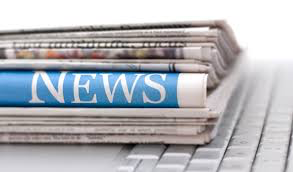 [Speaker Notes: So, whats new in paediatrics
I thought I would list first, whats been discussed in the paediatric literature
this is by no means an exhaustive list; but covers some of the more reviewed topics
Airway management including an algorithm for the difficult airway management is a focus which has allowed for the introduction of hospital based protocols and training for management of the unanticipated difficult airway. New toys including variations in LMA and video laryngoscopes have helped with training and teaching.
Pain management- which will be the focus of this talk
Neurotoxicity- much data on translational effects to humans; with no conclusive evidence that anaesthesia is harmful on the developing brain
A more liberal fasting regime for surgery
The use of propofol/remifentanil in sport vent GA as well the increasing use of dexmedotomidine]
HÖÔÙNG DAÃN NHÒN AÊN UOÁNG
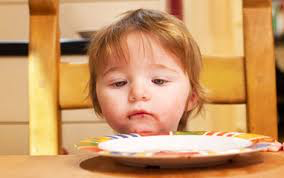 [Speaker Notes: Lets start with new fasting guidelines - something we have revisited; for reasons I will go through]
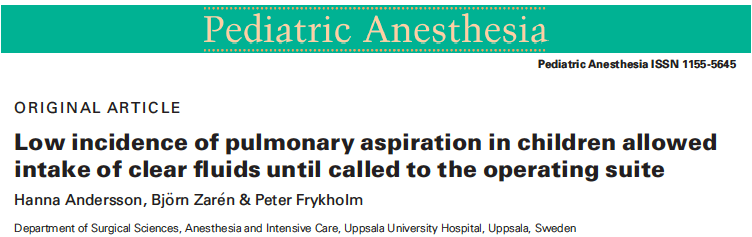 Beänh vieän nhi ôû Uppsala ñaõ aùp duïng cheá ñoä nhòn aên uoáng töï do (1 giôø cho nöôùc trong) trong nhieàu thaäp kyû
10015 tröôøng hôïp, chæ coù 3 tröôøng hôïp vieâm phoåi do hít trong 10.000 (0,03%) caùc tröôøng hôïp
Khoâng coù tröôøng hôïp naøo bò hoaõn hay naèm ICU/hoå trôï hoâ haáp; khoâng coù tröôøng hôïp töû vong
[Speaker Notes: This was a retrospective chart review of a hospital in Sweden who implement a liberal fasting guideline.
Over 10000 cases were reviewed over 5 years and aspiration (CXR/post op symptoms of resp distress after vomiting) only occurred in 0.03% of cases (14 cases)
Abstract
BACKGROUND:
International guidelines recommend 2 h of clear fluid fasting prior to general anesthesia. The pediatric anesthesia unit of Uppsala University Hospital has been implementing a more liberal fasting regime for more than a decade; thus, children scheduled for elective procedures are allowed to drink clear fluids until called to the operating suite.
AIM:
To determine the incidence of perioperative pulmonary aspiration in pediatric patients allowed unlimited intake of clear fluids prior to general anesthesia.
METHOD:
Elective pediatric procedures between January 2008 and December 2013 were examined retrospectively by reviewing anesthesia charts and discharge notes in the electronic medical record system. All notes from the care event and available chest x-rays were examined for cases showing vomiting, regurgitation, and/or aspiration. *Pulmonary aspiration was defined as radiological findings consistent with aspiration and/or postoperative symptoms of respiratory distress after vomiting during anesthesia.
RESULTS:
Of the 10,015 pediatric anesthetics included, aspiration occurred in three (0.03% or 3 in 10,000) cases. No case required cancellation of the surgical procedure, intensive care or ventilation support, and no deaths attributable to aspiration were found. Pulmonary aspiration was suspected, but not confirmed by radiology or continuing symptoms, in an additional 14 cases.
CONCLUSION:
Shortened fasting times may improve the perioperative experience for parents and children with a low risk of aspiration.]
SÖÛA MEÏ SO VÔÙI SÖÛA COÂNG THÖÙC
Mean age 23 days, weight 2.496kg, gestational age 34.5 weeks
Journal of Pediatric Gastroenterology and Nutrition [1999, 29(1):46-51]
THÔØI GIAN LAØM TROÁNG ½ DAÏ DAØY
Nöôùc trong (10p)
Söû meï (25p)
Söû boø (50p)
Söû ñöôïc xem nhö thöùc aên ñaëc vì khi troân vôùi dòch daï daøy, noù ñaëc vaø ñoùng quaùnh.
Söûa meï chöùa ít môû vaø ñaïm vaø ñöôïc laøm troáng nhanh hôn
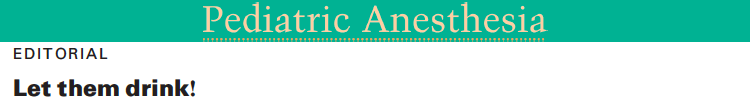 Daï daøy khoâng bao giôø troáng
Nhòn aên vaø laøm giaõm theå tích chæ coù theå giuùp giaõm traøo ngöôïc vaø hít vaøo phoåi
Chuùng ta seõ khoâng thöôøng thaønh coâng
RCH 2016
Giaõm thieåu thôøi gian nhòn cho nöôùc trong ñeán 1 giôø
Cho phaãu thuaät chöông trình buoåi saùng : nöôùc trong ñeán 7:30
Cho phaãu thuaät chöông trình buoåi chieàu : nöôùc trong ñeán 12:30
Nöôùc trong – trong suoát vôùi aùnh saùng, khoâng coù haït
[Speaker Notes: Fasting
		• The goal of these guidelines is to minimise the fasting times for clear fluids to 1 hour.• Only the anaesthetist may adjust these guidelines.• If a patient appears likely to fast for much longer than these times then please contact the anaesthetist. (see below)Elective surgery and anaesthesiaChildren less than 6 months of age:• Please plan for the last breast feed to finish no later than 3 Hours before anaesthesia.• Please plan for a formula or cow's milk feed to finish no later than 4 Hours before anaesthesia.All other patients:• Please do not give milk drinks, food, lollies or chewing gum for 6 Hours before anaesthesia.• Please offer clear fluids up to 1 Hour before anaesthesia.Oral Medication:   • Please continue regular oral medications unless otherwise requested by the anaesthetist.• Medications can be taken with a sip of clear fluid.   Patients with a specific (staggered) admission time:• The fasting orders above should be applied to that admission time.   Patients on a morning or afternoon list:   • Morning Operation: List starts at 0830:Please fast from 0230 for food or milk and continue clear fluids until 0730   • Afternoon Operation: List starts at 1330:Please fast from 0730 for food or milk and continue clear fluids until 1230]
THÔØI GIAN NHAÄN BEÄNH RCH
Phaãu thuaät buoåi saùng: Danh saùch baét ñaàu luùc 8:30

Xin nhòn thöùc aên hay söûa töø 2:30 vaø tieáp tuïc nöôùc trong ñeán 7:30  

Phaãu thuaät buoåi chieàu: Danh saùch baét ñaàu luùc 13:30
Xin nhòn thöùc aên hay söûa töø 7:30 vaø tieáp tuïc nöôùc trong ñeán 12:30
RCH NÖÔÙC TRONG
Nöôùc trong laø nöôùc, khi ñöa leân aùnh saùng thì trong suoát. Goàm nöôùc uoáng coù ñöôøng, cordials vaø nöôùc traùi caây trong. Khoâng coù haït hay caùc saûn phaån cuûa söûa hay thaïch
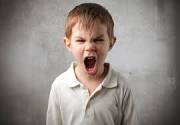 THUAÄN LÔÏI ?
KHOÂNG khaùc bieät veà pH hay theå tích dòch vò so vôùi nhòn laâu hôn
Treû ít ñoùi vaø khaùt hôn
Giaõm haï ñöôøng huyeát
Haønh vi cuûa treû khaù hôn
Traõi nghieäm giai ñoaïn tieàn phaãu thoaõi maùi hôn
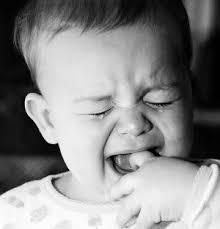 ÑAU ÔÛ TREÛ EM
Treû nhoû caàn giaõm ñau toát
Ñaùp öùng stress huyeát ñoäng hoïc vaø TK dòch theå keùm vaø voâ caûm phaûi nhaèm laøm giaõm nhöõng ñieàu naøy
ANZCA 2016 baèng chöùng khoa hoïc
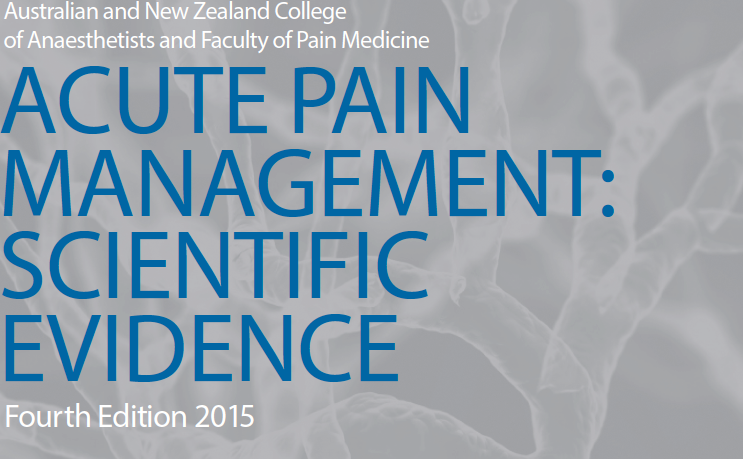 HÖÔÙNG DAÃN CUÛA ANZCA
Giaõm ñau coù theå thay ñoåi caùc hieäu quaû laâu daøi cuûa ñau vaø chaán thöông sôùm trong cuoäc soáng nhöng lieàu vaø thuoác toát nhaát caàn coù ñeå traùnh nhöõng aûnh höôûng khoâng toát cuûa can thieäp baèng thuoác
Caûi thieän ñieàu trò ñau ôû NICU coù theå laøm caûi thieän hieäu quaû phaùt trieån thaàn kinh
Ñau vaø chaán thöông sôùm trong cuoäc soáng = thay ñoåi caáu truùc voõ naûo vaø döôùi voû, thay ñoåi ngöôõng nhaän caûm baûn theå cuûa cuoäc ñôøi sau ñoù
HÖÔÙNG DAÃN CUÛA ANZCA
Caùc phöông tieän ñaùnh giaù ñau cuûa treû em phaûi phuø hôïp vôùi löùa tuoåi vaø söï phaùt trieån cuûa treû
Caùc phöông tieän ñaùnh giaù ñau cho treû em saün coù ôû moïi löùa tuoåi
DÖÔÏC HOÏC
Paracetamol : Giaõm nhu caàu opioid sau phaãu thuaät lôùn
NSAIDs : Khoâng laøm taêng chaõy maùu sau phaãu thuaät caét amygdales
Söû duïng ketorolac thôøi gian ngaén khoâng laøm taêng vieäc khoâng dính xöông/moå laïi ôû treû em caét xöông, phaãu thuaät gaõy xöông hay phaãu thuaät laøm dính coät soáng phía sau
DÖÔÏC HOÏC - CODEINE
Vì hieäu quaû khoâng löôøng tröôùc ñöôïc, codeine KHOÂNG ÑÖÔÏC söû duïng cho treû em – ñaëc bieät sau caét amygdales/naïo VA do laøm taêng nguy cô suy hoâ haáp do opioid vaø töû vong
Hieäu quaû cuûa codeine thì khoâng tieân löôïng tröôùc do caùc khaùc bieät veà di truyeàn hoïc ñoái vôùi khaû naêng sinh morphine chuyeån hoùa chuû ñoäng, cuõng nhö caùc taùc duïng phuï vaø ngoä ñoäc naëng
OPIOID
Treû nhoû vaø beùo phì vôùi ngöng thôû luùc nguõ do taéc ngheõn (OSA) coù nguy cô cao vôùi opioid gaây suy hoâ haáp
Lieàu opioid theo tuoåi, caân naëng, beänh keøm theo vaø daân toäc
[Speaker Notes: tramadol-similar efficacy to opioids, reduced n and v , constipation and pruritus BUT active metabolite m1 produced by cyp2d6 may share the concerns raised for codeine with ultrametabolisers—]
GAÂY TEÂ VUØNG
Giaõm ñau toát
Ít taùc duïng phuï toaøn thaân hôn
Giaõm söû duïng opioid
Xuaát vieän sôùm
Kyõ thuaät an toaøn hôn cho treû sô sinh ?
COÙ GÌ THAY ÑOÅI ?
Thuoác môùi
Trang thieát bò bao goàm maùy sieâu aâm
Ñieàu trò ñau toát hôn
Thay ñoåi thaùi ñoä
THUOÁC
Levo bupivacaine, ropivacaine
Khaùc bieät toái thieåu öùc cheá vaän ñoäng, nguy cô, thôøi gian tieàm phuïc vaø thôøi gian taùc duïng
An toaøn hôn bupivacaine ôû noàng ñoä trong huyeát töông cao hôn
Theâm clonidine laøm caûi thieän giaõm ñau
CLONIDINE
Ñoái vaän Alpha 2 ñöôøng TM/uoáng/tuûy soáng,NMC
Uoáng clonidine tieàn phaãu giaõm ñieåm ñau haäu phaãu vaø nhu caàu thuoác giaõm ñau so vôùi placebo hay midazolam (khoâng fentanyl)
Giaõm noân vaø buoàn noân haäu phaãu (PONV)
Lo laéng, an thaàn, thay ñoåi haønh vi, giaõm kích ñoäng khi tænh, ñieàu trò ngöng opioid (cai)
TRANG THIEÁT BÒ
Boä gaây teâ vuøng
Boä gaây teâ NMC
Kim coù maët vaùt ngaén
Catheter nhieàu loå
SIEÂU AÂM
Raát toát ñeå chích tónh maïch, giaõm nguy cô ñaâm thuûng ñoäng maïch
Höõu duïng ñeå xaùc ñònh thaàn kinh (cô ngang buïng, TK toïa, ñaùm roái TK caùnh tay)
Khoâng söû duïng gaây teâ xöông cuøng, TK hoâng beïn vaø teâ goác döông vaät
TEÂ NMC
Soá löôïng giaõm ñaùng keå
Beänh nhaân veà nhaø sôùm hôn
? Nguy cô cao – chæ ôû treû sô sinh
Vaãn coù vai troø quan troïng – caét xöông nhieàu möùc ñoä, ñaët thanh Nuss (phaãu thuaät loõm ngöïc) vaø khoâng dung naïp opioid
RCH 2016
Teâ xöông cuøng
Teâ chi döôùi vaø TK beïn
Teâ taïi choå vaø teâ thaám
Teâ tuûy soáng treû sô sinh
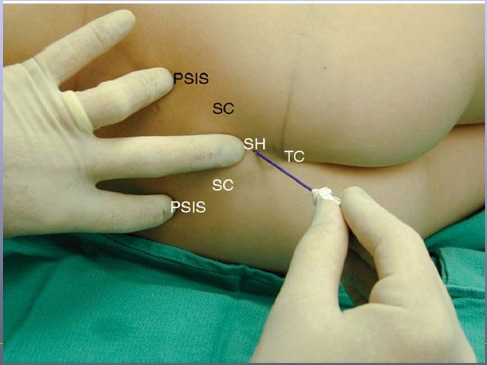 GAÂY TEÂ VUØNG – TIME OUT
Ñuùng beänh nhaân
Ñuùng phöông phaùp gaây teâ
Ñuùng beân
Thoâng tin vaø ñoàng yù voâ caûm
ÑOÀNG YÙ VOÂ CAÛM
Keá hoaïch voâ caûm
Nguy cô so vôùi thuaän lôïi vaø caùc bieän phaùp thay theá
Thaûo luaän
Caâu hoûi
NGOÂ ÑOÄC TK
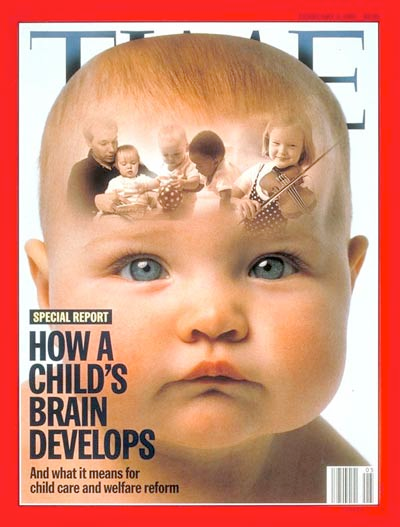 Chuù yù thoâng tin roäng raõi vaø coù söï ñoàng yù thích ñaùng cuûa cha meï beänh nhi
Caùc döõ lieäu vaãn chöa keát luaän ñöôïc
Nghieân cöùu GAS chæ coù caùc keát quaû sô boä
[Speaker Notes: GAS- multi center rct, 6 years, 7 countries
363 awake regional, 359 GA. outcomes 238 awake, 294 GA
less than 1 hour of sevo doesn't increase the risk of adverse neurodevelopmental outcomes at two years compared with GA
interpret data with caution - secondary outcome used, not a predictor of outcome, nevertheless best evidence available for now]
NGOÄ ÑOÄC TK
Caùc thuoác meâ boác hôi laøm thay ñoåi söï phaùt trieån cuûa naûo ôû ñoäng vaät nhoû tuoåi – cheát teá baøo ñònh tröôùc, thay ñoåi hình daïng caùc nhaùnh thaàn kinh
Ñoäng vaät nhoû tuoåi tieáp xuùc vôùi thuoác meâ laøm thay ñoåi laâu daøi nhaän thöùc vaø haønh vi, goàm linh tröôûng, lôùn hôn vôùi tieáp xuùc laâu hôn, ít naëng hôn vôùi ñoäng vaät lôùn hôn, ñöôïc thaáy vôùi nhieàu thuoác
Baèng chöùng ñoái choïi nhau ôû ngöôøi, laãn loän bôûi beänh lyù neàn
NHÖÕNG THAY ÑOÅI SUY DIEÃN TÖØ NGHIEÂN CÖÙU ÑOÄNG VAÄT CHO NGÖÔØI
Chuùng ta khoâng so saùnh caùc heä thoáng sinh lyù töông töï nhau
Coù moät giai ñoaïn ñaëc bieät moâ naûo ngöôøi deå bò toån thöông so vôùi toån thöông naûo cuûa ñoäng vaät – söï phaùt trieån moâ naûo ngöôøi keùo daøi hôn ñoäng vaät thí nghieäm, vaø thöïc hieän nhaän thöùc thaàn kinh cuûa ngöôøi phöùc taïp hôn nhieàu. Hôn nöõa, thôøi gian tieáp xuùc laâu hôn vaø lieàu cao hôn ôû ñoäng vaät coù theå hay khoâng theå aùp duïng cho ngöôøi. Voâ caûm treû em treân laâm saøng lieân quan beänh keøm theo, stress, vaø kích thích ñau – nhöõng ñieàu naøy khoâng ñeån hình cho caùc nghieân cöùu treân ñoäng vaät.
ÑIEÀU NAØY COÙ NGHÓA LAØ GÌ ?
Khoâng coù nghieân cöùu naøo cho thaáy thuoác meâ gaây haïi cho heä thoáng TK treû em
Khoâng coù daïng thuoác meâ naøo lieân quan roái loaïn nhaän thöùc TK
Caùc nghieân cöùu hoài cöùu ñeán nay gôïi yù neáu tieáp xuùc nhieàu laàn coù theå gaây ra nguy cô
Nhöõng nghieân cöùu naøy giaù trò ít vì thieát keá hoài cöùu. Ñaëc bieät, khoâng theå kieåm soaùt cho nhieàu bieán soá laøm xaùo troän hieän dieän vôùi söï lôùn leân vaø phaùtt trieån bình thöôøng
Nhöõng döõ kieän hieän höõu vaø caûm nhaän laâm saøng taát caû gôïi yù raèng tieáp xuùc vôùi thuoác meâ treân vaøi giôø khoâng lieân quan ñeán nguy cô
Ñieàu naøy töông töï nhö nhöõng phaùt hieän treân ñoäng vaät.
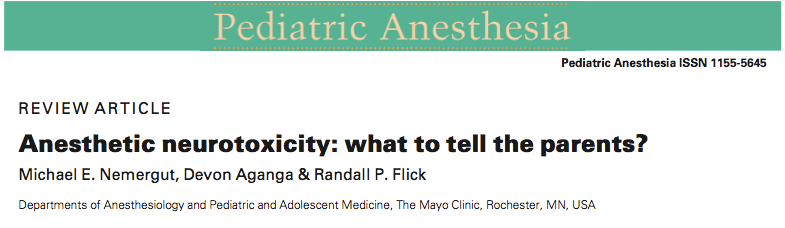 Khoâng coù baèng chöùng keát luaän, seõ khoâng coù y ñöùc ñeå boû thuoác meâ vaø an thaàn khi caàn thieát
Thaûo luaän vôùi cha meï/ngöôøi chaêm soùc nguy cô vaø thuaän lôïi cuûa thuû thuaät ñoøi hoûi phaûi gaây meâ hay an thaàn cuõng nhö bieát caùc nguy cô neáu khoâng xöû trí caùc tình traïng naøy
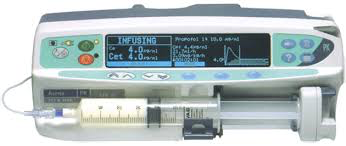 TIVA
Truyeàn propofol vaø propofol remifentanil
Ít kích thích ñöôøng thôû, tænh toát hôn, giaõm noân vaø buoàn noân sau moå, vaø reõ !
? HC truyeàn propofol
CAÙC THOÂNG ÑIEÄP
Giaõm ñau toát raát quan troïng, giaõm ñau ña phöông thöùc keát hôïp vôùi caùc kyõ thuaät gaây teâ vuøng raát toát
Ñau vaø ngoä ñoäc TK lieân keát vôùi nhau
Nhòn aên uoáng quaù laâu nguy haïi nhieàu hôn
TIVA – voâ caûm ñôn giaõn vaø hieäu quaû
CAÂU HOÛI ?
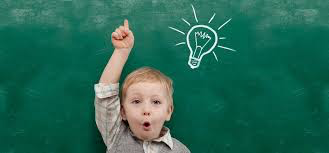 CAÙM ÔN
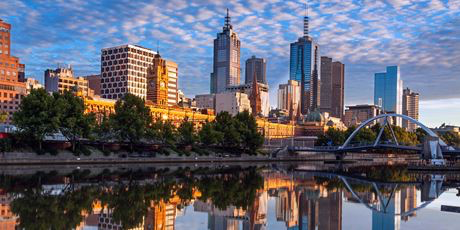